Secondary PGCE 2024-25
2.2) Implementing the ITE Curriculum:Contextualising your mentoring
Subject Mentor Training
3.40-5pm Microsoft Teams
17.9.24
1
Agenda
2
2
[Speaker Notes: Welcome & introductions [5mins]
Being a subject mentor (which will include some reiteration of key messages from the main mentor training, but with a suggested subject identity) [20mins]
Behaviour management curriculum focus [30mins]
Implementing the course through subject support (including ITAPs and role of PPRs) [10mins]
Subject priority/community building [15mins]]
Welcome
Administrator: pgcesecondary@reading.ac.uk
Head of School: Dr Sarah Marston
Director of Teaching and Learning: Dr Jo-Anna Reed-Johnson
Head of ITT: Dr Catherine Foley
Director of Secondary: Will Bailey-Watson
Subject Lead: Andrew Happle and Caroline Foulkes
3
[Speaker Notes: Ask mentors to introduce themselves (school and RPT)
Not going to record but will share a shorter recorded version later and will be shared via the UoR Mentor Hub https://sitesb.reading.ac.uk/ioe-mentoring/]
The Subject Team
Each RPT is assigned to either Andrew, Caroline or Will for Academic Tutoring – we will be the member of university staff that visits that student.
4
Team Science
Andrew Happle
Will Prowse
Caroline Foulkes
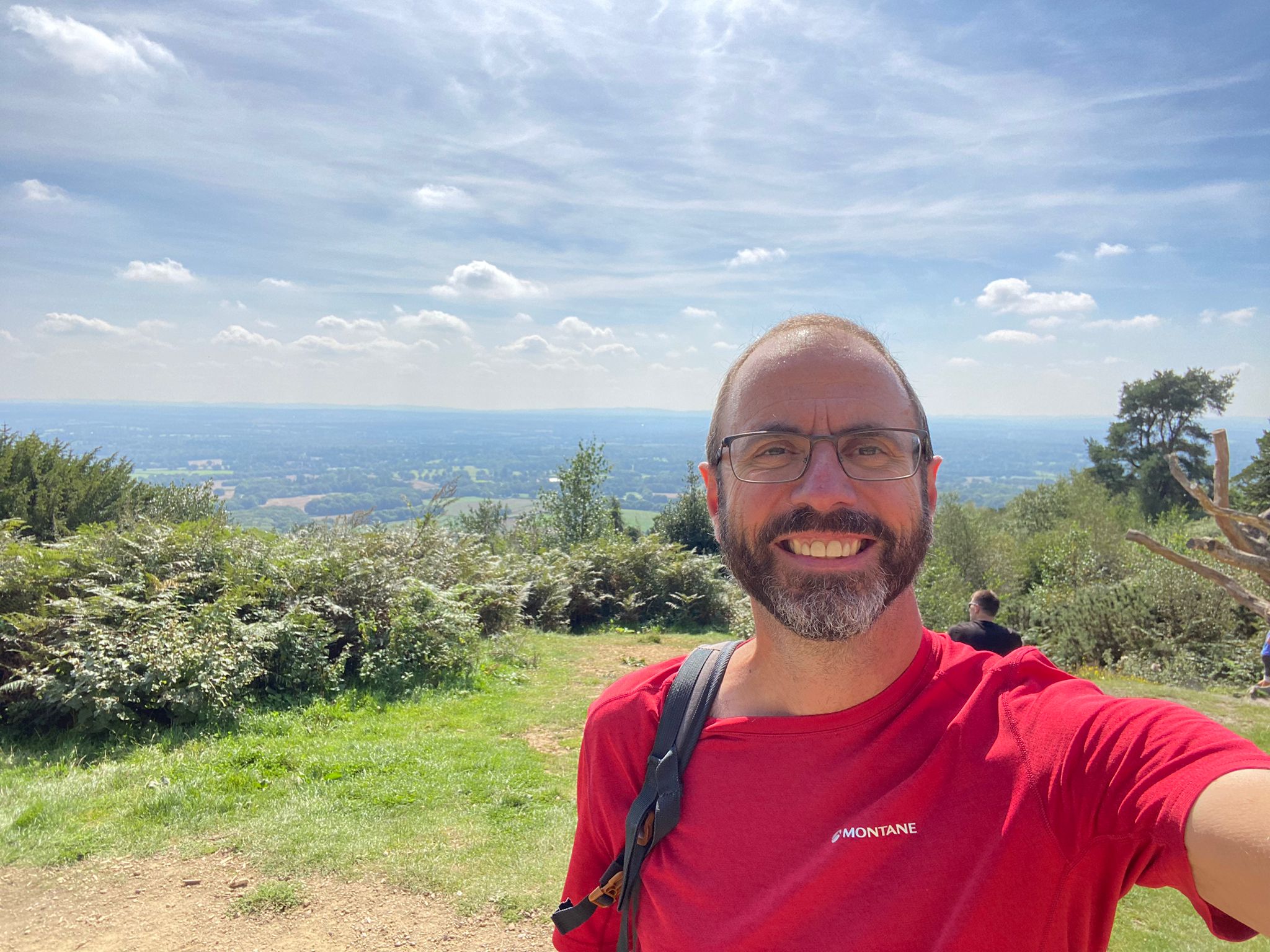 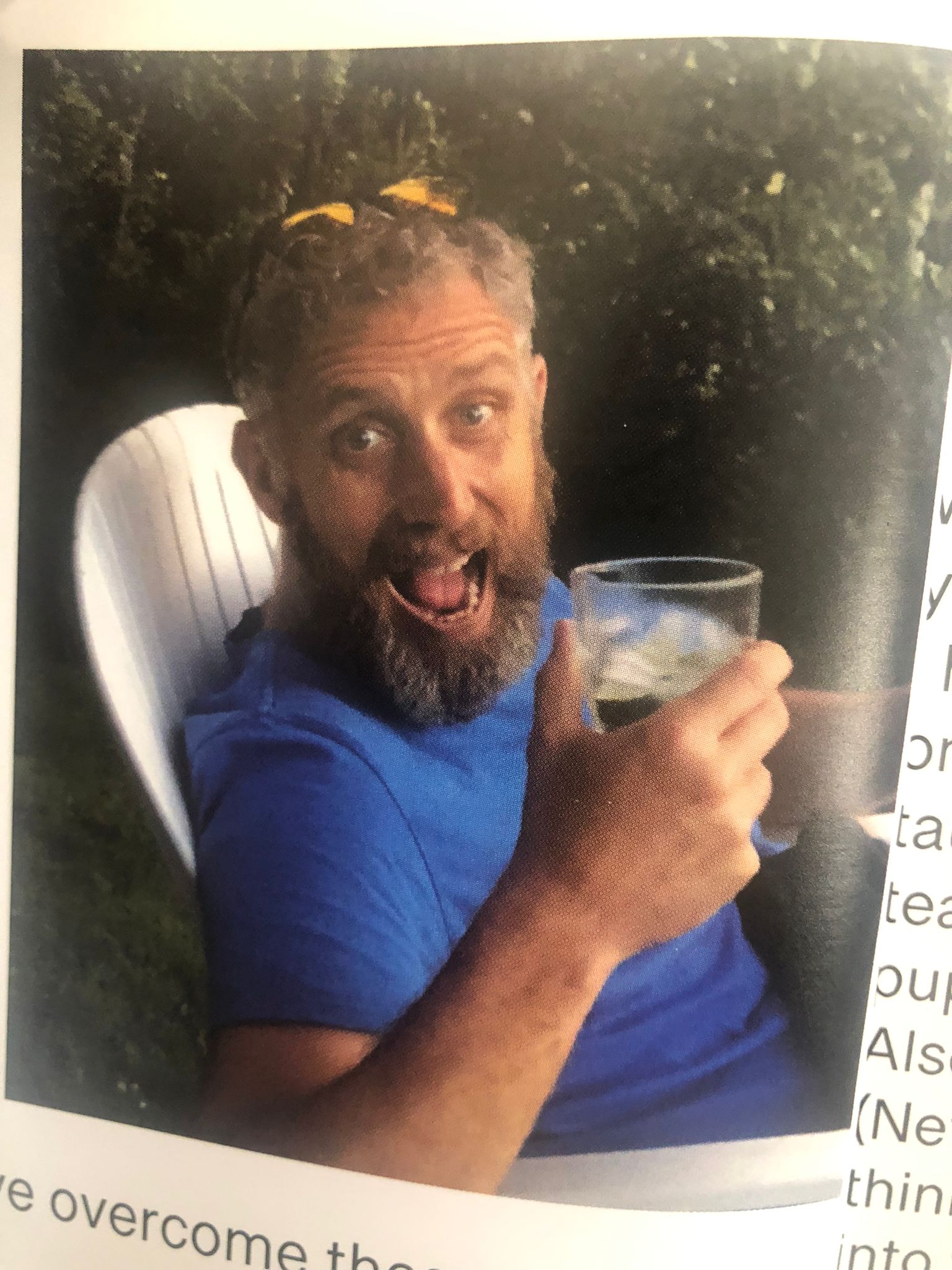 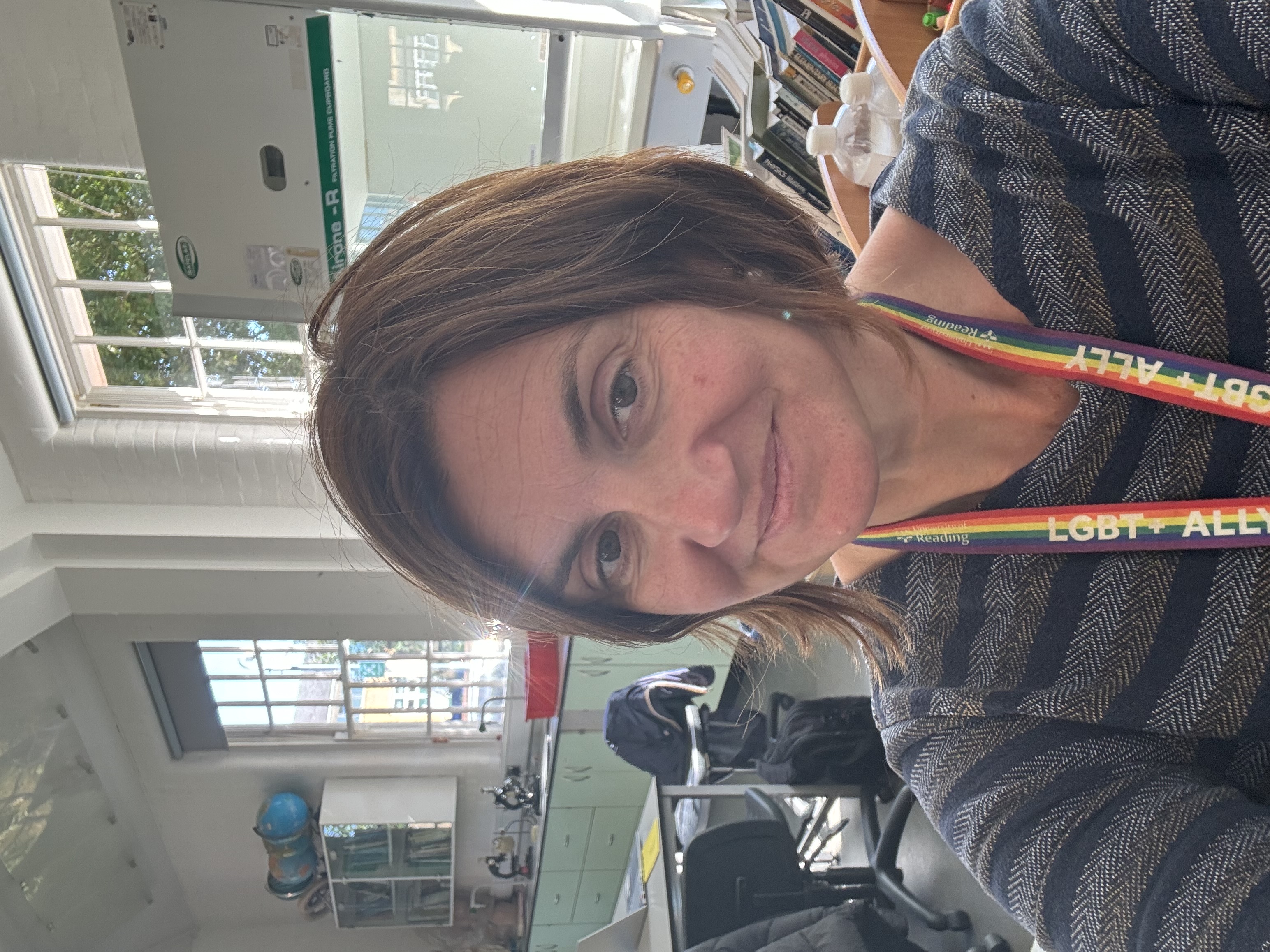 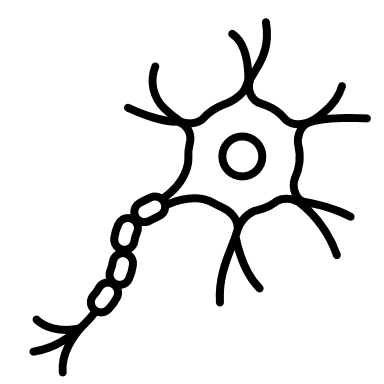 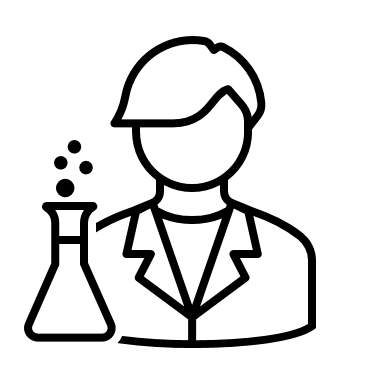 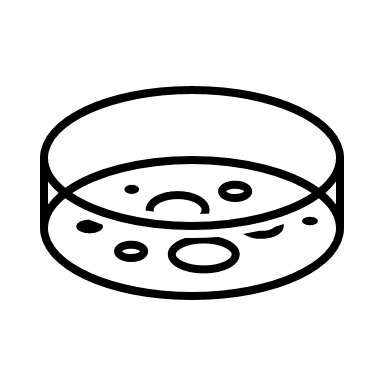 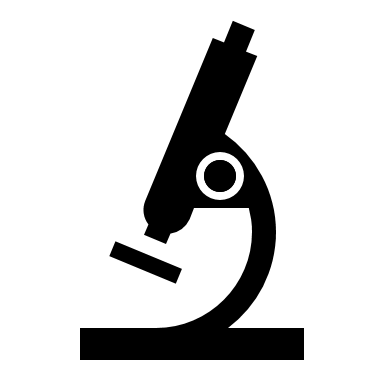 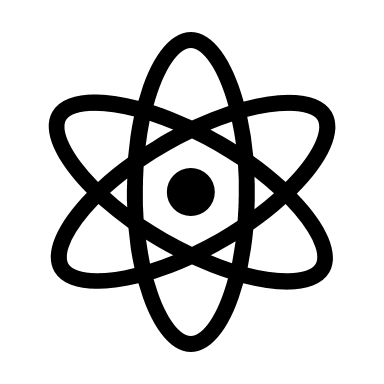 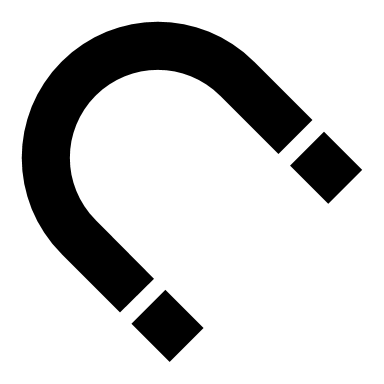 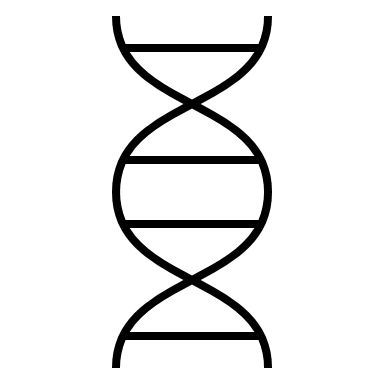 5
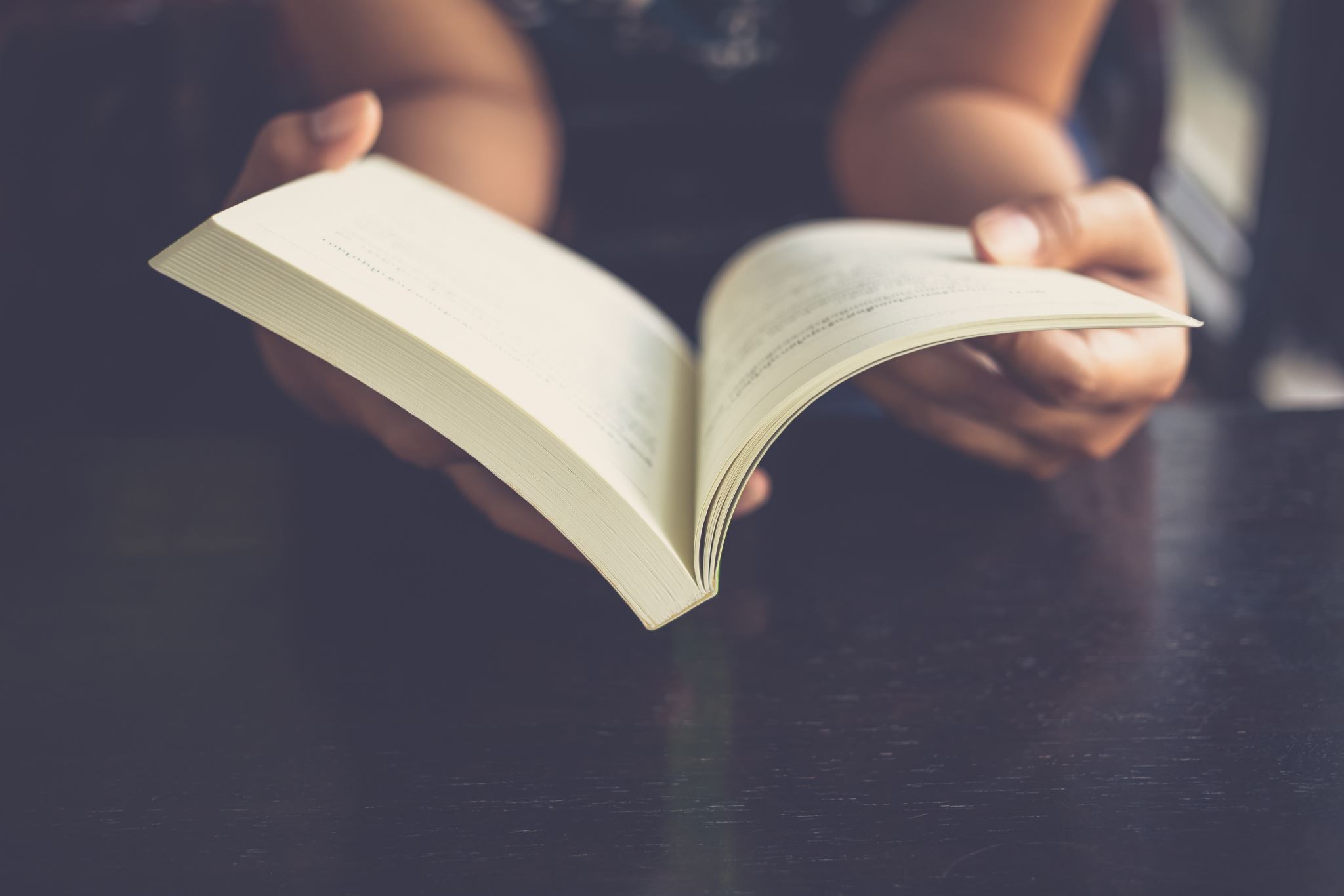 Being an Subject Reading Partnership Mentor
6
[Speaker Notes: Check that everyone has watched the mentor training that has taken place so far, has read the mentor handbook and has access the Mentor Hub.]
Mentor Curriculum
[Speaker Notes: *Note that 1.3 and 2.1 is one video (overviews of both the induction and shared stages) 

Briefly talk through the mentor curriculum expectations for this term.]
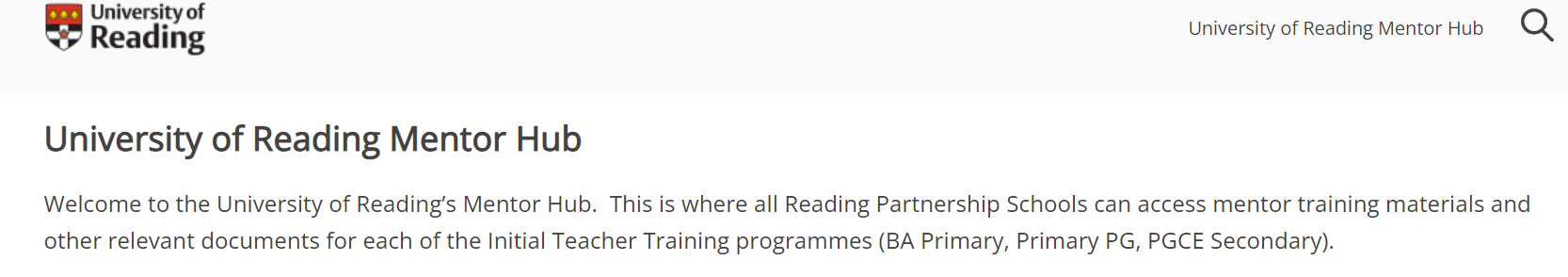 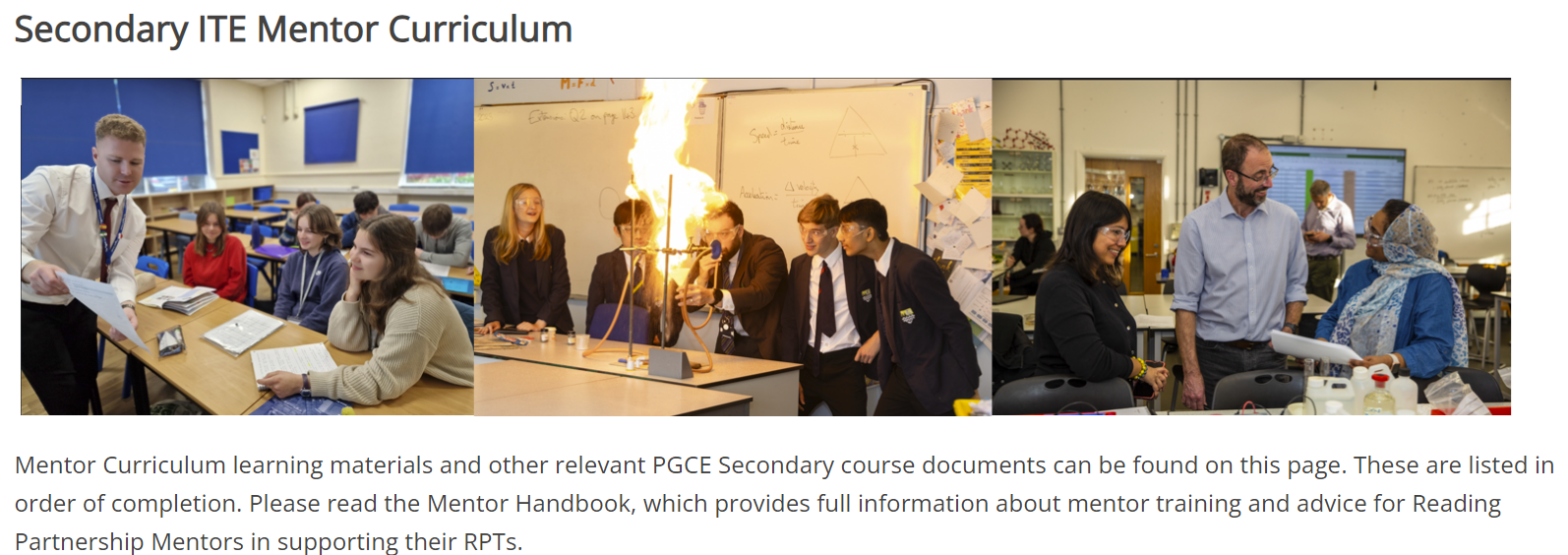 [Speaker Notes: Showcase the UoR mentor hub (and where to find things): https://sitesb.reading.ac.uk/ioe-mentoring/]
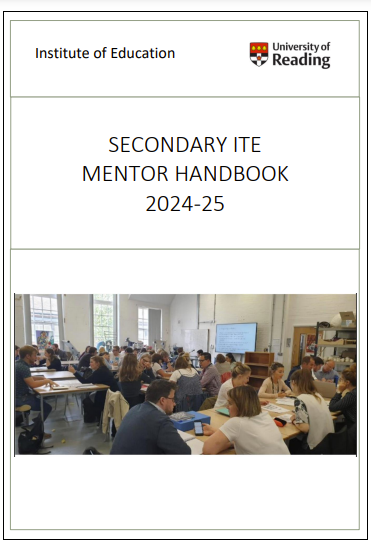 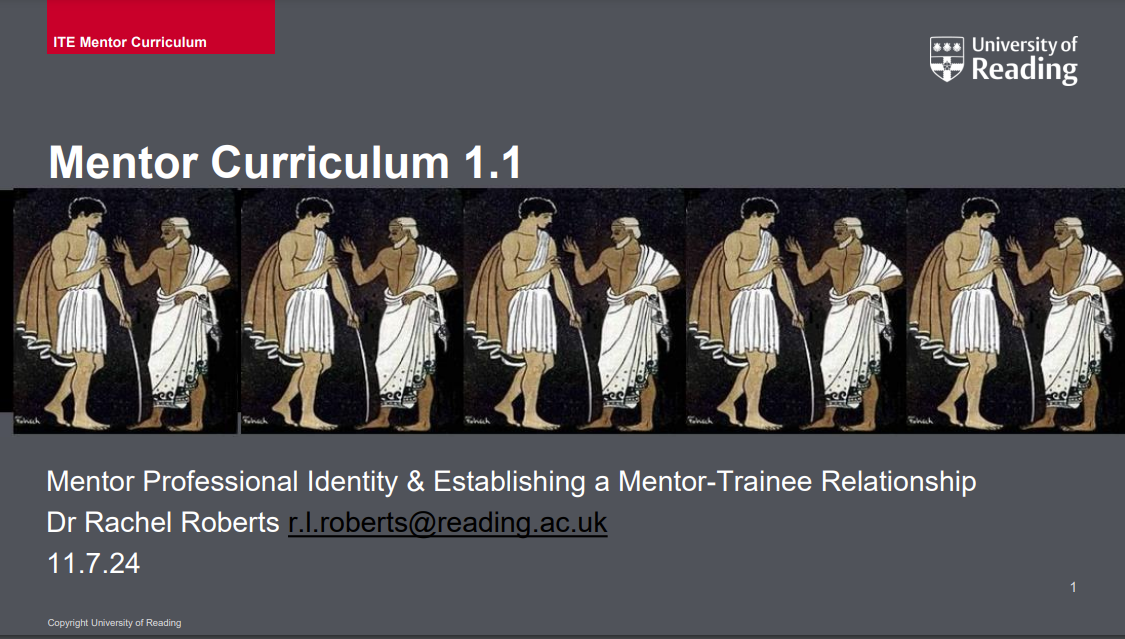 9
[Speaker Notes: The mentor handbook and first mentor training video – check that they have all been able to access these.  
You could also check that they have completed the mentor audit (link in the hub).]
Being A Mentor
Professional role: mentoring a beginning teacher is as much about enabling them to make informed choices as it is about technical skill
PCK
Make a personal connection
Needs analysis
Expectations & boundaries
Support 
Professional
Pedagogic
Academic
Emotional
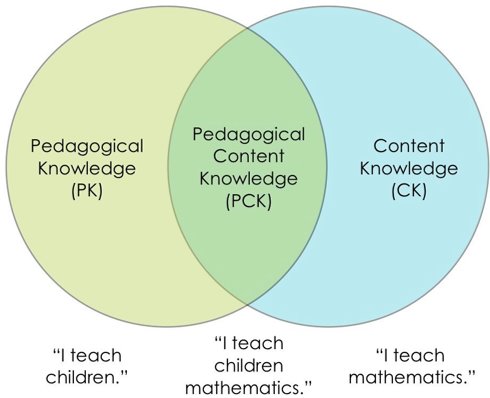 10
Being a Subject Mentor
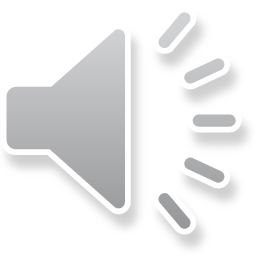 What is special about teaching science? Ideas in chat

In summary
Practical subject: demos, room organisation for practical work, practical skills
Knowledge can be abstract, break down appropriately
Need to develop literacy and numeracy skills
Teaching outside specialism
Opportunity to make real life connections
11
[Speaker Notes: Take this opportunity to think specifically about your subject – what makes it distinct from other subjects and what might a mentor need to consider for a novice in relation to their subject?  

Could discuss the connection mentors can create with their RPT through passion/love of subject or common difficulties that might be experienced]
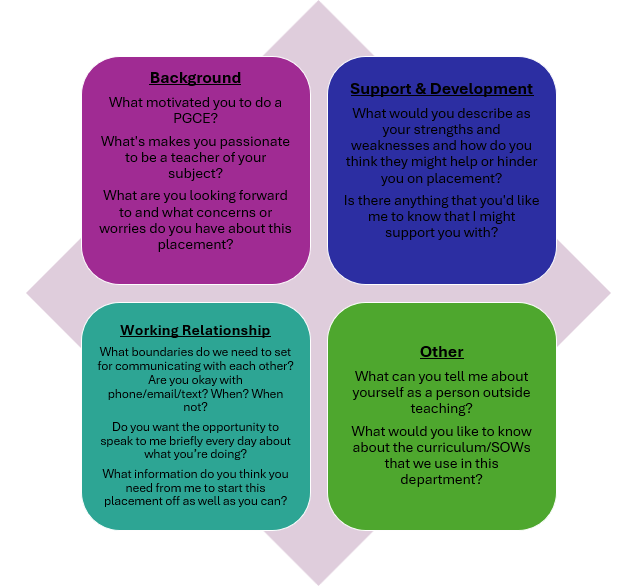 12
[Speaker Notes: Find out when you are timetabled to have your first meeting with your RPT (likely to be as part of their department induction on 19th or 20th Sept).  The RPT should prepare for the meeting by sharing a copy of their Opening Position Statement, which you could look at together and incorporate into your conversation, using some of the suggested prompts suggested (see Appendix A of the Mentor HB).]
Example
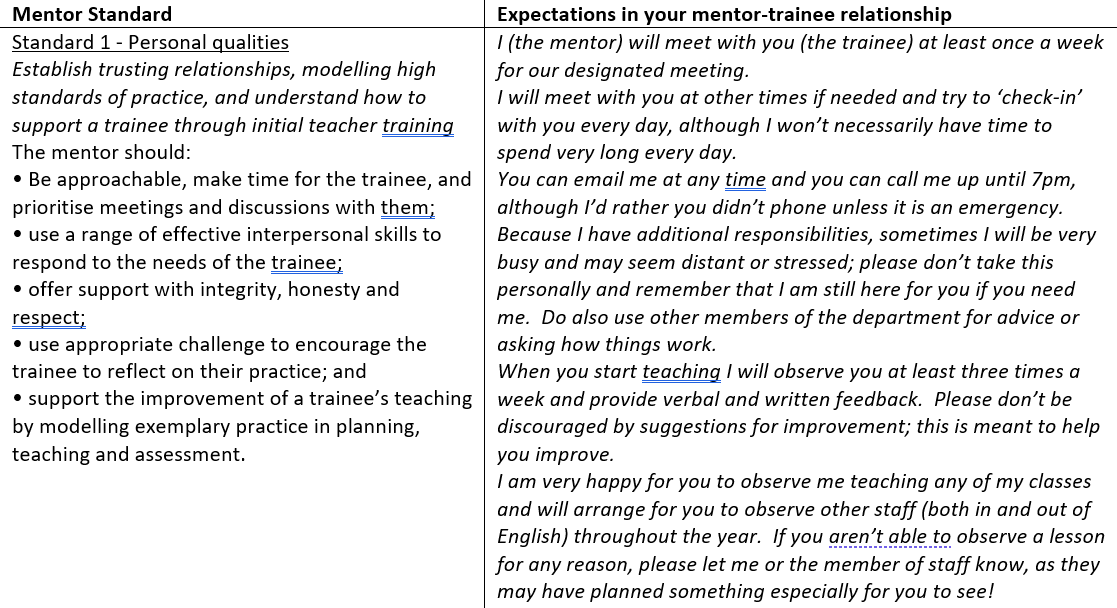 13
[Speaker Notes: Mentor HB
App. B]
RPT Needs Analysis
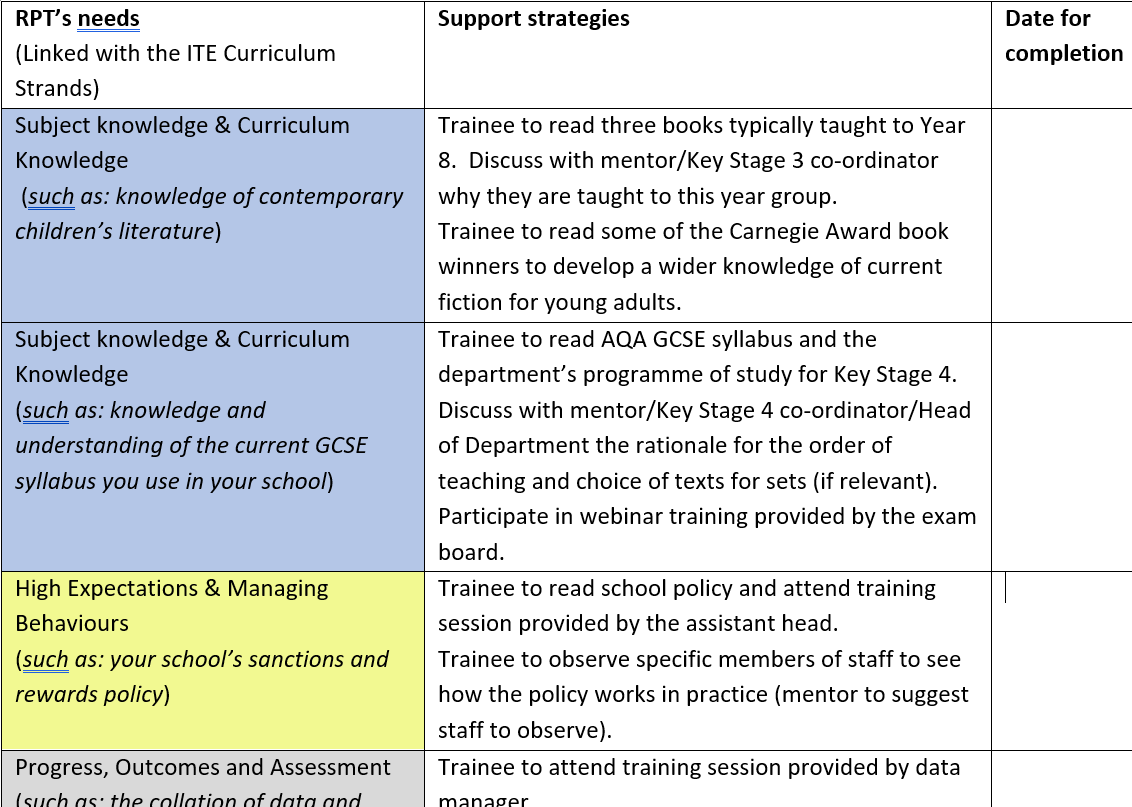 14
[Speaker Notes: Example needs analysis.  Can be used to personalise/tailor initial training focus or areas for support, based on their prior knowledge, experience and learning.  

Appendix C]
15
[Speaker Notes: Take a few minutes to think about your RPT – are the specific areas of need that you can already identify and can we think of some strategies that would help at this point?]
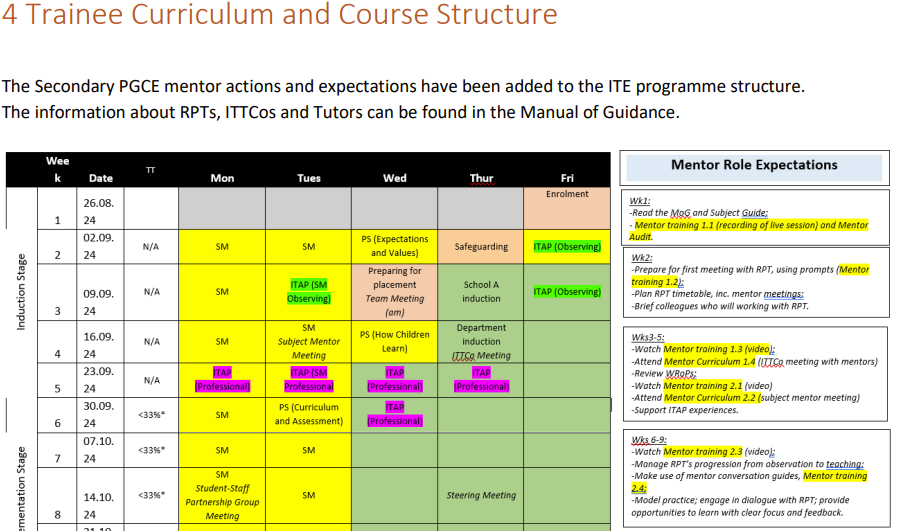 16
[Speaker Notes: Section 4 of HB 
At each stage, there is a list of mentor actions that is a helpful reminder of what to do when!]
Mentor guidance (Section 7)
17
17
[Speaker Notes: Please read this section of the HB carefully, in conjunction with the MoG]
UoR Curriculum Focus: Behaviour Management
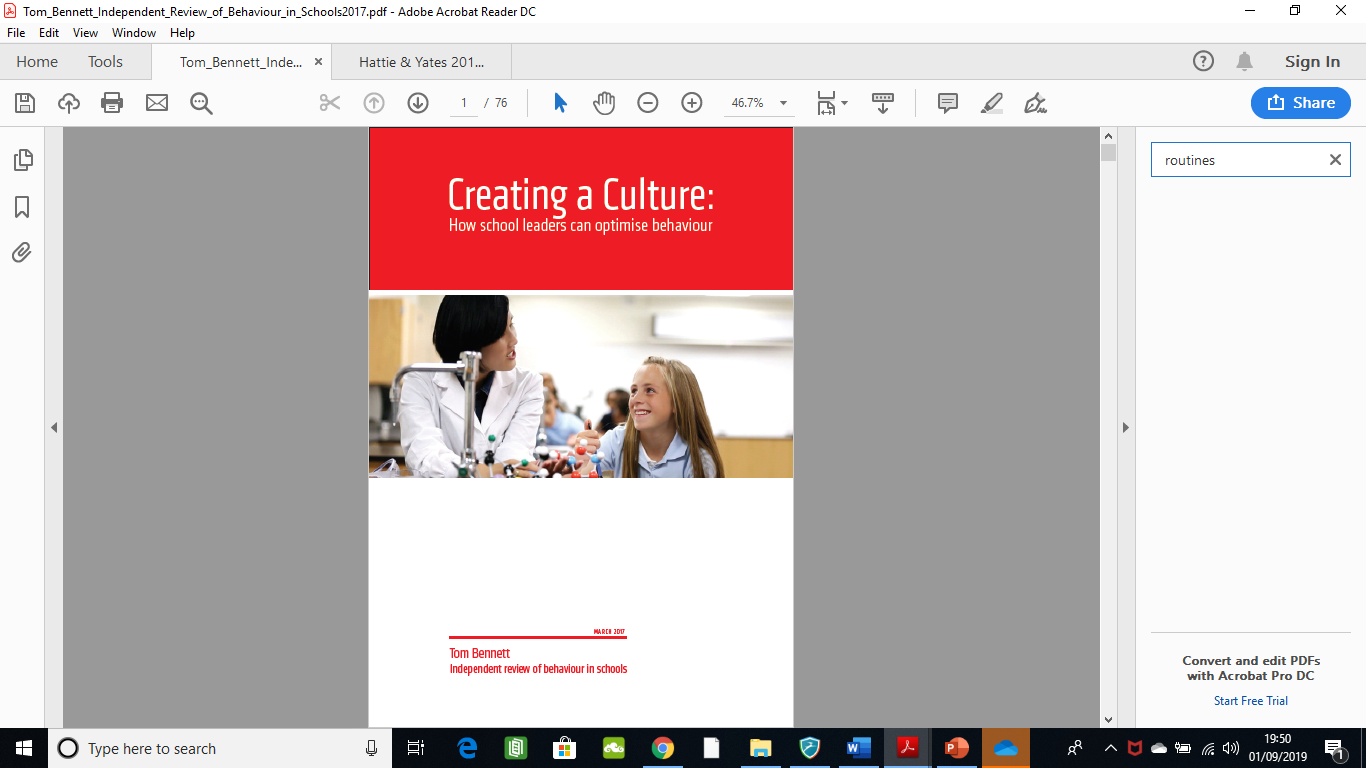 ‘Behaviour in school is inseparable from academic achievement, safety, welfare and well-being, and all other aspects of learning. It is the key to all other aims, and therefore crucial.’ 
(Bennett, 2017, p. 12)
18
[Speaker Notes: On the Reading PGCE, managing behaviours has always been incredibly important. Bennett’s statement about behaviour has long been how we introduce RPTs to behaviour.

Academic achievement, safety, and pupil well-fare and wellbeing are three pillars that are integral to everything we do.]
UoR Curriculum Focus: Behaviour Management
In 2024, behaviour management will have a renewed focus on the UoR PGCE, in response to:

RPT wellbeing and enjoyment of their work
RPT feedback about their experiences on placement
Mentor and school feedback about the contemporary challenges
[Speaker Notes: Over the past years we have received lots of feedback that has brought about this renewed curriculum priority. 

We have heard from RPTs, mentors, and other school colleagues that behaviour management needs to be at the top of everyone’s agenda. Crucially, as a wellbeing issue for teachers staying in the profession, and being able to maintain successful and healthy work-life balances.]
UoR Curriculum Focus: Behaviour Management
Historically, the PGCE curriculum covered:
Different possible approaches to managing behaviours
Importance of planning, subject specialism, motivation and inclusion
Support for conversations to have with departments
Lesson feedback

This year, alongside these existing components of the curriculum, all RPTs will be taught to implement seven foundational actions in every single lesson.

Mentors will need to support RPTs with the consistent and effective implementation of these foundational actions, as well as support them use other actions depending on the school policies and contexts.
[Speaker Notes: As stated, the UoR PGCE has always taken behaviour seriously, and this was seen through:
- the range of approaches to behaviour management that RPTs were given
The importance placed on planning lessons, subject specialism, motivating pupils and being inclusive practitioners
Support for RPTs to engage with their specific school and department’s policies
Regular and constructive feedback and managing behaviour following lesson observations

However, there was not a coherent set of common, non-negotiable expectations for RPTs, in any subject, in any school.

This year, our aim is to build upon the existing components of the curriculum by teaching the RPTs to implement seven foundational actions in every single lesson.

Over the next 20 minutes we are going to look at how mentors will need to support the RPTs to implement these consistently and effectively, and how we can develop this initiative based on your own expertise and experience.]
UoR Curriculum Focus: Behaviour Management
Greet class positively (individually and/or as a group) to establish presence and mark a fresh start to the lesson.
Make expectations of desired behaviours explicit.
Highlight positive pupil behaviours where possible.
Implement a clear and consistent method of gaining attention and achieving silence.
Use pupils’ names whenever addressing them individually.
Only teach or give instructions to the whole group when there is silence.
Follow through on rewards, sanctions and promises.
21
[Speaker Notes: So the seven actions we expect every RPT to implement are:
1
2
3
4
5
6
7

These were the result of months of discussions with school leaders, ITTCos and Subject Leaders.]
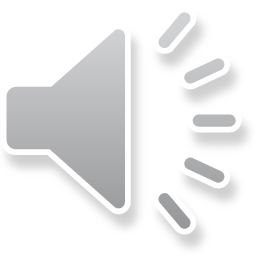 [Speaker Notes: You will now disappear into small groups. I will copy and paste the seven actions into the Teams chat.

Your task now is to discuss:
For each action, are there any potential challenges you envisage with RPTs implementing this consistently in our subject?
For each action, and in response to the potential challenges, are there any strategies that all mentors might want to have that will support RPTs in their implementation in our subject?

In each group could someone write down what you decide and we will collate these as a group.  (N.B. Subject Leaders could share an e-document for groups to write on directly which could then be discussed with the group to save time.)

https://forms.office.com/e/cBQXrjUiNz]
Is there anything else that you would argue every single RPT should be doing to support their behaviour management in every single lesson in your subject?
Greet class positively (individually and/or as a group) to establish presence and mark a fresh start to the lesson.
Make expectations of desired behaviours explicit.
Highlight positive pupil behaviours where possible.
Implement a clear and consistent method of gaining attention and achieving silence.
Use pupils’ names whenever addressing them individually.
Only teach or give instructions to the whole group when there is silence.
Follow through on rewards, sanctions and promises.
[Speaker Notes: These are the universal expectations across the programme. However, each subject has it’s own specific contexts and different sorts of behaviour challenges. I would now like to know if there is anything additional that you would like to see from every RPT in every single lesson in our subject?

Please do see this as an opportunity to really make a difference to the PGCE!

*(N.B. Subject Leaders to collate the challenges, strategies and subject specific suggestions to a. share with the wider tutor team and b. feed into the ITAP session on managing behaviours)*]
UoR Curriculum Focus: Behaviour Management
Any questions about the curriculum focus on behaviour management?
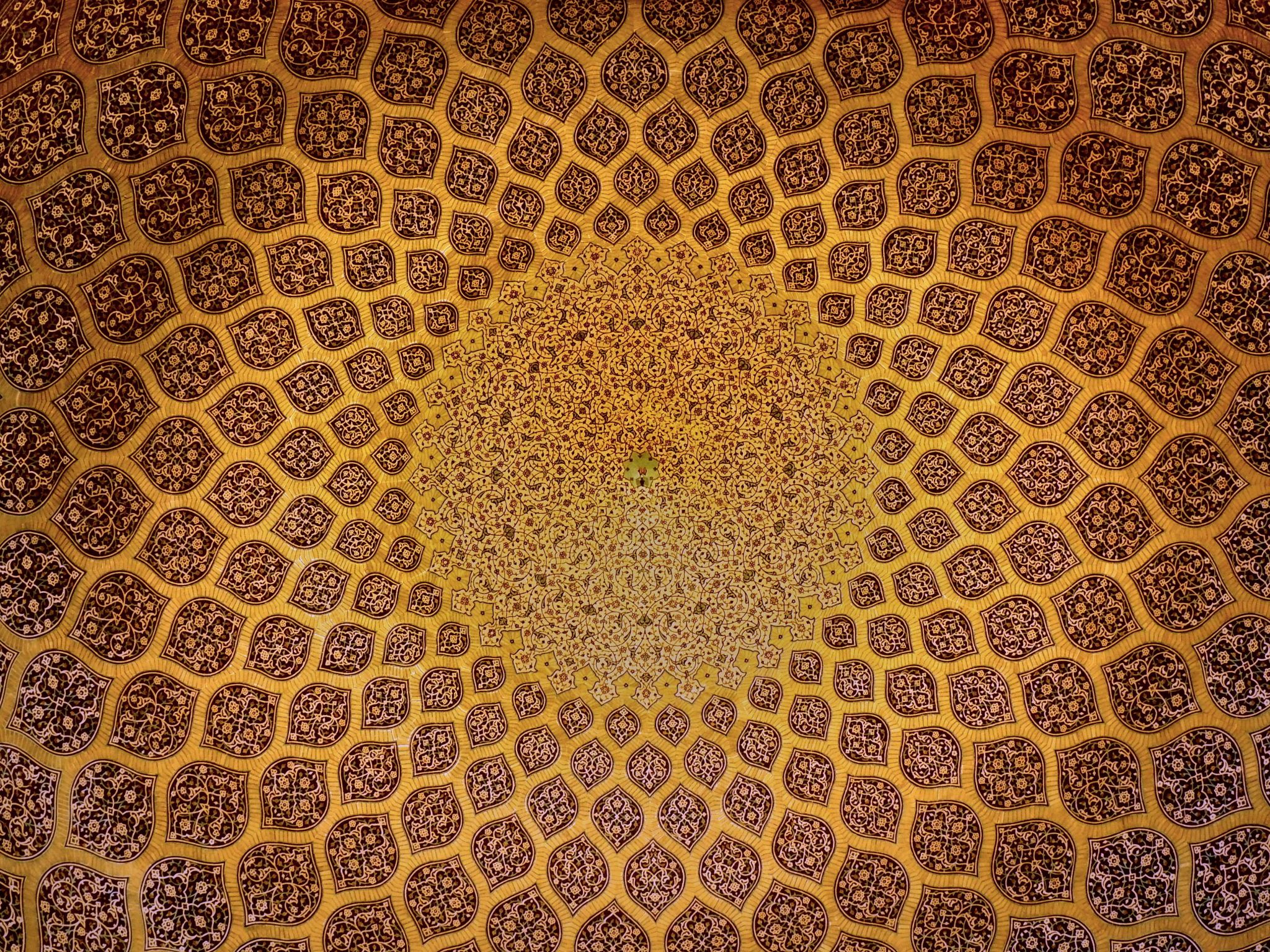 The PGCE Course
25
RPT Traits
26
[Speaker Notes: Please download the poster version of this for your wall!
Our Vision for the Secondary Programme 
Our vision statement and programme identity have been developed collaboratively in partnership with representatives of schools, local and regional alliances, university tutors and programme directors, and the Secondary Steering Group. 
We agreed that our particular partnership, with its emphasis on subject-specificity, high expectations, inclusivity and diversity, aims to develop four fundamental traits that consistently characterise, and set apart, RPTs. 
Our vision is therefore that RPTs become: 
 Critical Curriculum Thinkers 
 Responsive and Reflective Practitioners 
 Ethical Community Participants 
 Research-Informed Professionals 

Responsive and reflective practitioner:
You will begin by focusing almost entirely on yourself. ​
What will I say? What will I do? What will my resources get them to do? ​
We will push you to think about the students and their learning. ​e.g. PGCE assignments, mentor meeting notes, lesson reflections, lesson plans showing reflection and advice, experimenting,​
online contributions… ​
Ethical community participant: 
Not passive bystanders, but have desire for social justice and cohesion, and high expectations of everyone. ​
Contribute to communities, leave your mark. E.g. Asking & answering Qs in PS sessions, subject sessions, discussing with dept at school, ​
set up a school club,​
immersed in professional ​
associations, eduTwitter , attend conferences, TeachMeet icons, TES online...​
Research-informed professional:
Aware of limitations and boundaries​
Model that should be easily communicated​
Intentionality to eliminate or emphasise a practice​
Ecology exists, doesn’t operate in isolation, context is key​
Enquiry – always reflecting, checking effectiveness
(Sherrington) e.g. Discussions with school colleagues, challenge (professionally) assumed ideas, shared reading with staff, links to PGCE assignments, reflections in WRoPs on literature, notes from school CPD, notes from journal readings, evidence in lesson plans and lesson reflections…​
Critical curriculum thinker: 
About what you teach, why this matters, how it fits together.​
What you don’t teach.​
How students affect this. E.g. Contribute at Dept meetings, notes, lesson plans, reflections, WRoPs, CPD attendance and participation, reading, awareness of school level C and National C, plan sequence of lessons…]
Subject Method Content
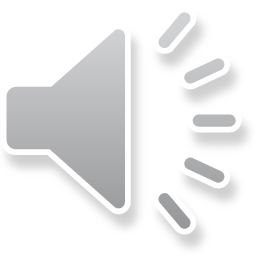 27
[Speaker Notes: Share the content of some of the early SM sessions – what will you cover and why?  What might mentors pick up in their conversations in school with their RPTs?  (Would it be helpful to share some of the SM materials with your mentors, so that they can see what their RPT should know?)]
Classroom Practice
Learn that…
4.3 Learn that modelling helps pupils understand new processes and ideas; good models make abstract ideas concrete and accessible.
4.4 Guides, scaffolds and worked examples can help pupils apply new ideas, but should be gradually removed as pupil expertise increases.
Learn how to…
Plan effective lessons, by:
Using modelling, explanations and scaffolds, acknowledging that novices need more structure early in a domain.
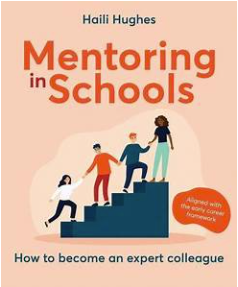 Cognitive load theory
Abstract into concrete
Explicit demonstration of skill
I, we, you
28
[Speaker Notes: Take a minute to think about how mentors can help develop the ‘Learn how to’ aspects of the curriculum.  
What does this look like in your subject?]
Planning – what they’ve learnt
What do I want them to learn? 
Why do I want them to learn it?  
What do I need to do to enable them to learn it? (Savage, 2015 p17)
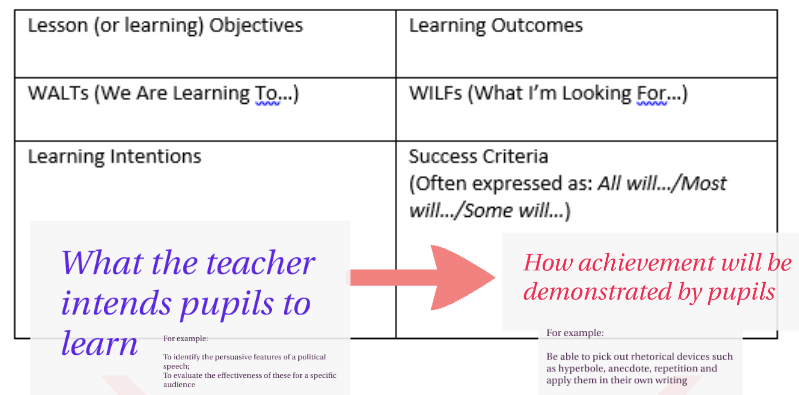 29
[Speaker Notes: Share what you teach your RPTs about planning]
Using departmental resources
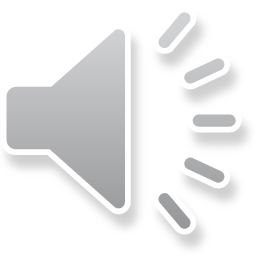 Dept SoW
Dept PP and workbooks
Used consistently
Dept shared drive
Bank of resources
Dept SoW
Where is your dept on this continuum?
How will you ensure your RPT can articulate their planning and collect evidence
Staff have autonomy to create own lessons.

RPT have opportunity to plan from LO on SoW drawing on ‘tried and tested’ resources. 
Lesson plan must draw on ideas from CCF
Minimal opportunity to modify but adaptable to specific class

RPT MUST be able to create a written plan that explains how they will deliver that lesson to that class using ideas from CCF
30
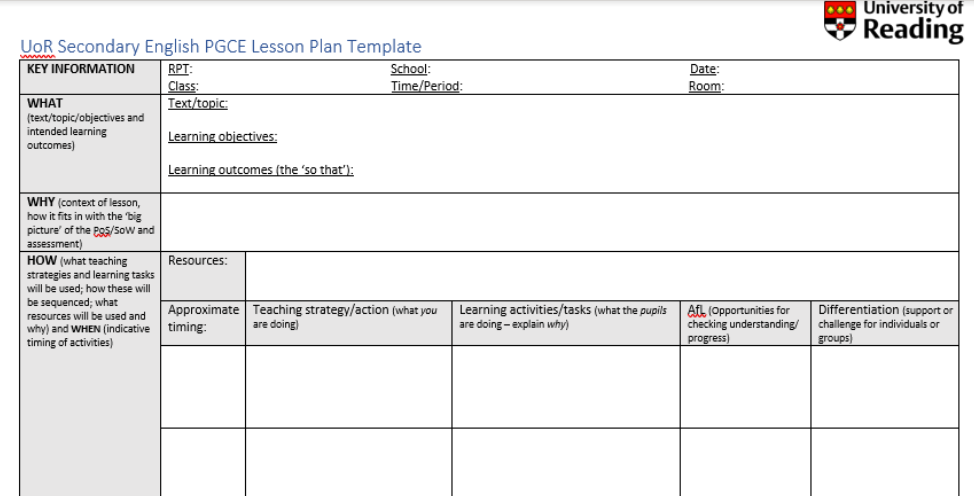 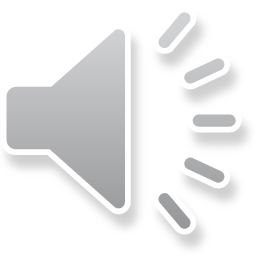 31
[Speaker Notes: Share your subject lesson plan template.

Underpinned by LT statements
2.7 – regular purposeful practice
2.8 – retrieval and spacing practice to strengthen recall
2.9 – worked examples
3.4 – worked examples
3.4 – modelling
4.4 – guides, scaffolds – remove towards independence
6.1 – effective assessment]
Observation & Feedback
What is your current practice?
Do you provide a live ‘account’ of lesson? How do you frame/word what you see? 
When you give verbal feedback, how do you structure this?
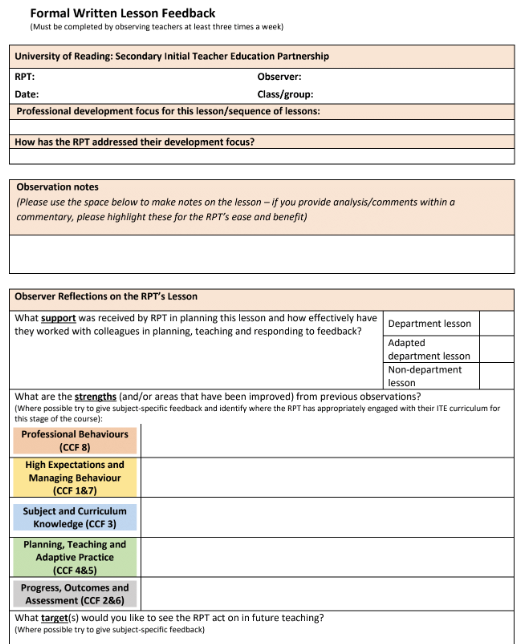 Utilise Reflective Practice

Instead of asking ‘How do you think that went?’

Ask: ‘What did you want the pupils to learn?’


Ensuring other colleagues who will provide feedback are aware of how to do this – trickle down of mentor training!
32
[Speaker Notes: What is your current practice?  Take points in the chat.

Emphasise that this practice is what would be great to see when we do our PPR visits!]
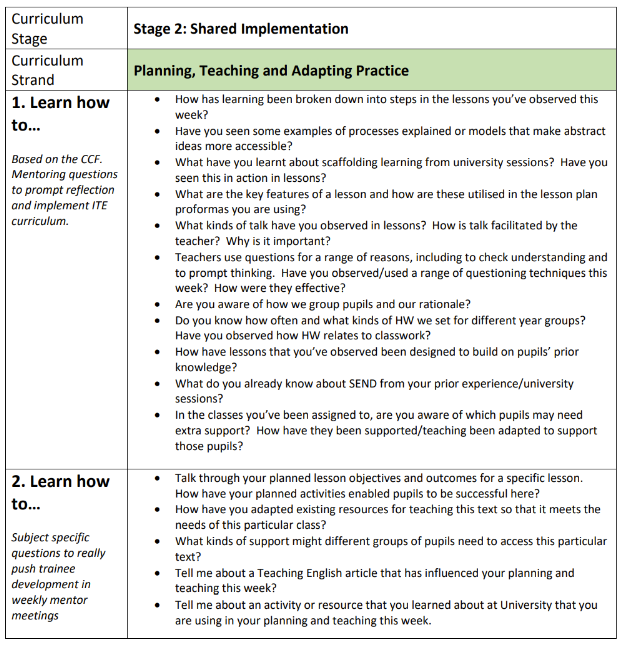 33
[Speaker Notes: Make use of the mentor conversation documents 
How did mentors use these last year?
(note: Stage 2 –Shared Implementation - begins soon – 7th Oct)]
ITAPs
SCHOOL
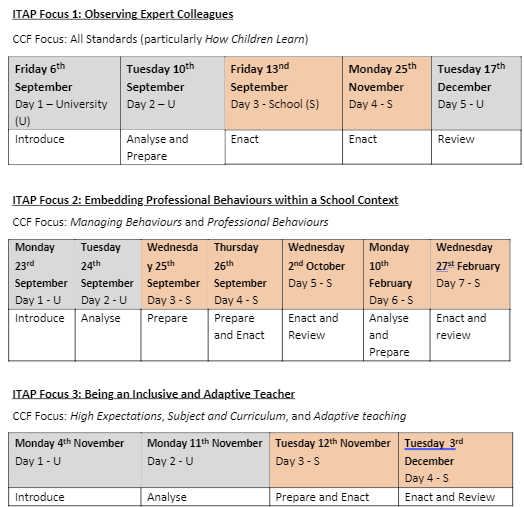 UNIVERSITY
34
[Speaker Notes: Explain rationale of ITAPs and mentors who worked with us last year how they thought the ITAPs went (and their involvement in them). 
These are the three ITAPs that RPTs will complete whilst in school A.]
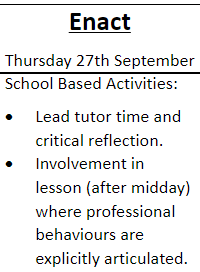 What might this look like in [subject]?
35
[Speaker Notes: Take suggestions for how mentors might help facilitate the ‘enact’ part of ITAP2 (professional behaviours).]
ITAP 2 Embedding Professional Behaviours within a School Context: School ExpectationsWednesday 27th September: School-based ImplementationThursday 28th September: School-based Implementation and Review
[Speaker Notes: Talk through mentor involvement in ITAP 2]
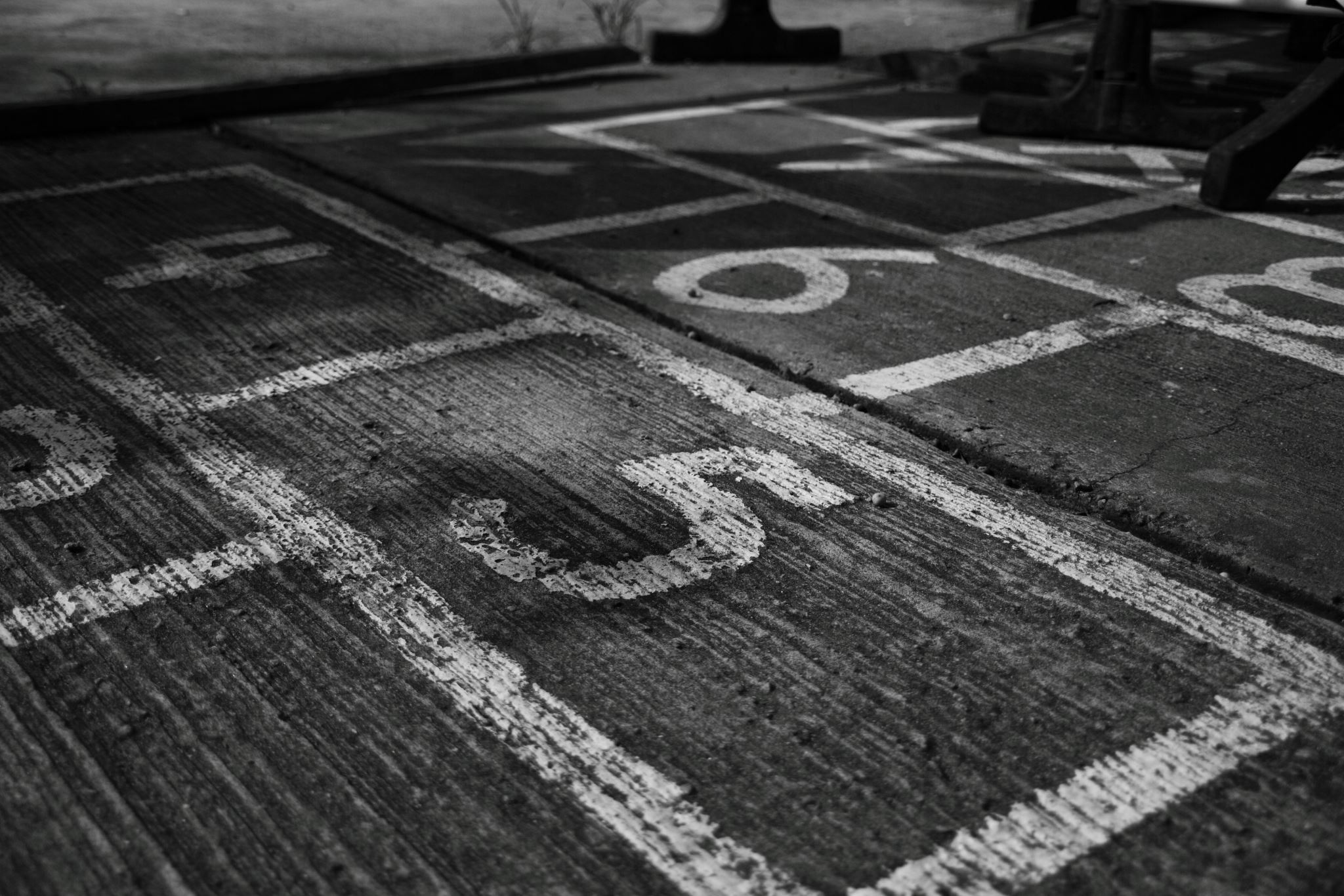 PPRs and assessment of progress
37
PROFESSIONAL PRACTICE REVIEW 1
38
[Speaker Notes: Explain focus of this visit
What does this look like?  Ask mentors who have worked with us previously to share ideas.]
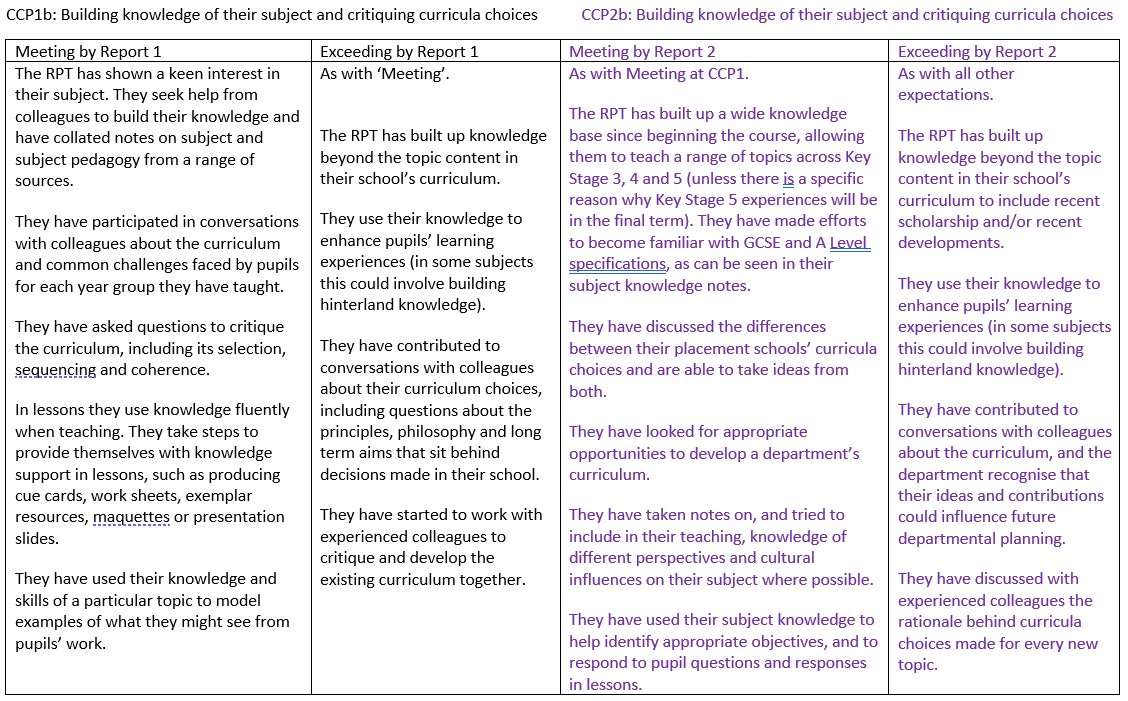 39
[Speaker Notes: What might these ‘look like’ in practice? 
N.B. the RPT does not have to have demonstrated all the ‘exceeding’ indicators from CCP1 to ‘meet’ the indicators at CCP2. They must, however, continue to demonstrate they are still meeting the ‘meeting’ indicators from CCP1 throughout the course. 
This will lead to the AoP/Report 1 due in December.]
Useful resources
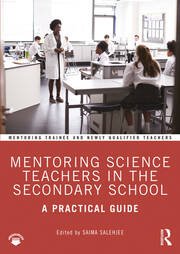 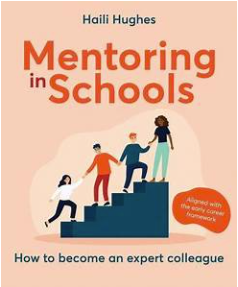 https://earlycareer.chartered.college/
40
Questions?
41